Chapter 3
 Using Free Functions




3rd Edition
Computing Fundamentals with C++
Rick Mercer
Franklin, Beedle & Associates
Goals
Evaluate some mathematical and trigonometric functions
Use arguments in function calls
Appreciate why programmers divide software into functions
Read function headings so you can use existing functions
cmath functions
C++ defines a large collection of standard math and trig functions such as
  sqrt(x) // return the square root of x 
  fabs(x) // return the absolute value of x
Functions are called by specifying the function name followed by the argument(s) in parentheses:
	cout << sqrt(4.0) << " " << fabs(-2.34);
To use mathematical functions, you must
    #include <cmath> // For ceil, floor, pow
The pow function
The pow function returns the first argument to the second argument's power
    pow(2.0, 3.0) returns 2 to the 3rd power (23 = 8.0)
#include <cmath>  // For the cmath functions
#include <iostream> 
using namespace std;
int main() {
  double base, power;
  base = 2.0;
  power = 4.0;
  cout << pow(base, power) << endl;
  cout << pow(-2, 3) << endl;
  return 0;
}
Function Headings
Can understand how to use a function if you see the function heading
General form
        type functionName (type arg1, type arg2, … )
One function heading
    double pow(double base, double power)
Comments example function calls also help
    pow(5.0, 3.0)  // evaluates to 125
Some cmath functions
double ceil(double x)	Smallest integer  >= x	ceil(2.1) 	3.0
double cos(double x)	Cosine of x radians	cos(1.0)  	0.5403
double fabs(double x)	Absolute value of x	fabs(-1.5) 	1.5
double floor(double x)   Largest integer <= x	floor(2.9) 	2.0
double round(double x) 	Nearest integer to x 	round(1.5) 	2
double sin(double x)	Sine of x radians		sin(1.0) 	0.84147
double sqrt(double x)	Square root of x             sqrt(4.0)       2.0
Evaluate some Function Calls
Different arguments cause different return values
   ceil(0.1)_____     sqrt(16.0)_____ 
   ceil(1.1)_____     sqrt(sqrt(16))_____ 
   pow(2.0, 3)_____   fabs(-1.2)_____ 
   sqrt(4.0)_____     floor(3.99)_____
Rounding to n decimals
Code that rounds x to n decimal places using the pow and floor functions
	x = 456.789;          
	n = 2;
	x = x * pow(10, n);  // x ________ 
	x = x + 0.5;		  // x ________ 
	x = floor(x);	      // x ________ 
	x = x / pow(10, n);  // x ________
Calling Documented Functions
C++ has many free functions available 
Programmers can write their own free functions to develop programs 
Functions are more easily  understood when documented with comment
Functions may also include pre-  and post-conditions  next slide
Preconditions and Postconditions
C++ comments that represents a contract between the implementers of a function and the user (client) of that function
Precondition  What the function requires to be true when called
Postcondition  What the function will do if the precondition(s) is/are met
Pre: and Post: conditions
The preconditions are the circumstances that must be true in order for the function to successfully fulfill the postconditions
Example   Precondition abbreviates to pre:
   double sqrt(double x)
   // pre: x >= 0
   // post: Returns square root of x 

sqrt(-1.0) evaluates to nan (not a number)
Function Headings
A function heading is the complete declaration of a function without its implementation (sometimes called the function's signature).
For example, this signature tells us how to call the function, but not how it works:
           double sqrt(double x)
Function Headings
General form of a function heading:
	return-type  function-name ( parameter-list )
    return-type is any C++ type   e.g. double int string
    function-name is any valid C++ identifier that is not reserved
    parameter-list is a set of 0 or more parameters
General form for declaring parameters:
     class-name  identifier
Examples
  double f(double x) 
  int max(int j, int k)  
  string duplicate(string str, int n)
Argument/Parameter Associations
Example call to max shows that arguments match parameters by position
    double max(double x, double y)

    cout << max(3.0, -5.32);
The value of the 1st argument is copied to the 1st parameter, the value of the 2nd argument to the 2nd parameter, and so on, like assignments:
	 x = 3.0; 
	 y = -5.32;
char and bool types
C++ has two other primitive types that are used as the return types or parameters: char and bool
bool type functions return 0 if the function returns false or a non-zero for true (usually 1)
    #include <cctype> // isdigit isalpha
    #include <iostream>
    using namespace std;
    int main() {
       cout << isdigit('9') << endl; // 1
       cout << isdigit('X') << endl; // 0
       cout << isalpha('A') << endl; // 1
       cout << isalpha('<') << endl; // 0
      return 0;
    }
char and int
The toupper and tolower functions convert a char to its lower case or upper case equivalent 
Because the return type for both is int instead of char, the functions need to be cast to char with the code (char)  to see the character 
    toupper('a')         // 65 
    (char) toupper('a')  // A
    tolower('A')         // 97
    (char) tolower('A')  // a
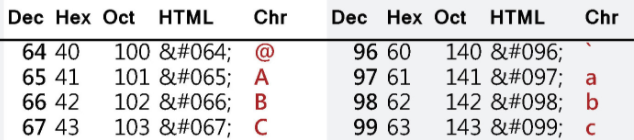 Summary
Documented function headings provide the following information:
The type of value returned by the function
The function name
The number of arguments to use in a call
The type of arguments required in the function call
Pre- and post-conditions tell us what the function will do if the preconditions are met